USER INFORMATION:
Slides included in this sample presentation relevant to medical, nursing and pharmacy

Individualize slides to your target audience
DATE
Sample Education Presentation Management of acute pain & optimal use of analgesics in surgical patients
Acknowledgements: Thuy Bui, Analgesic Stewardship Pharmacist at Alfred Health
OFFICIAL
Learning Objectives
Understand how to assess and manage acute pain
Understand the importance of appropriate selection and use  of different analgesics
Understand how to appropriately de-escalate analgesics and prescribe appropriate quantities/duration for discharge, particularly opioid analgesics
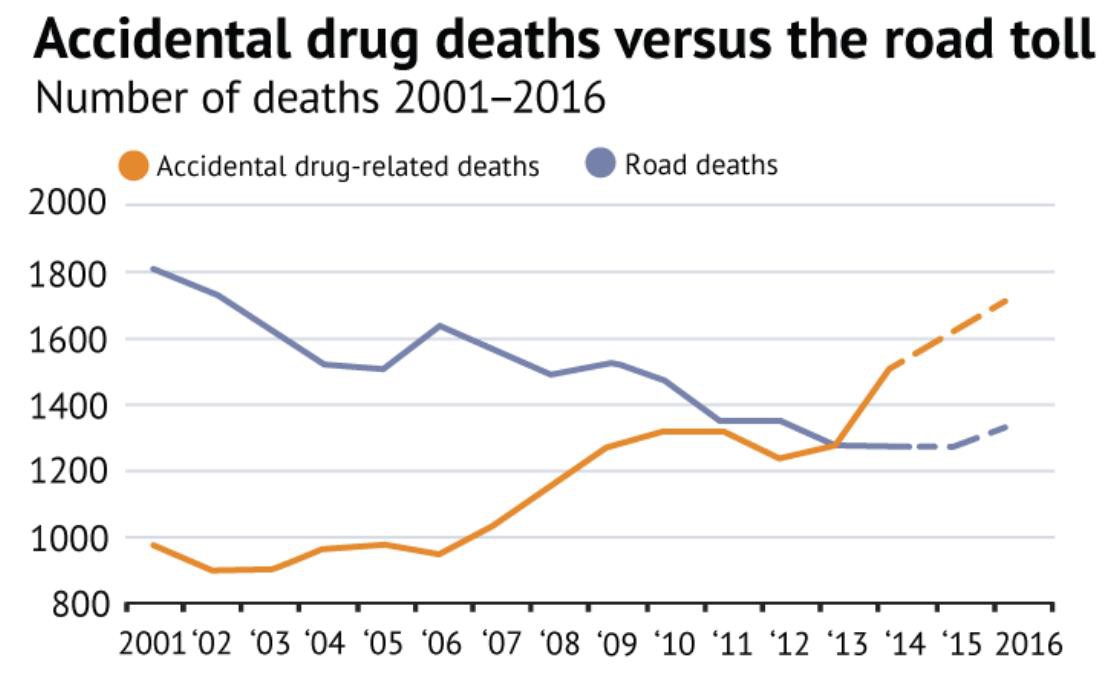 Background
Effective treatment of acute post-operative pain reduces the incidence  of postoperative morbidity, chronic pain, and facilitates earlier discharge1
Concern around analgesics, particularly opioids2
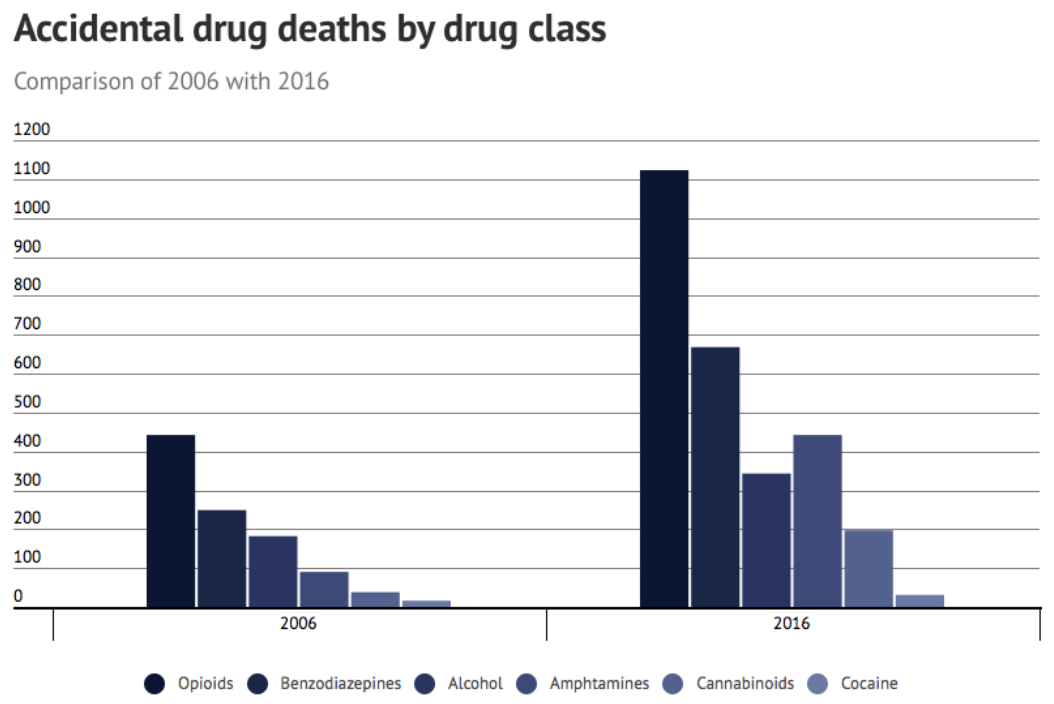 http://www.anzca.edu.au/documents/ps41-2013-guidelines-on-acute-pain-management.pdf
https://rehabreviews.com.au/australian-drug-deaths-hit-record-high/
Background
Opioids are effective for acute pain, not chronic pain
Opioid use after surgery is associated with future chronic use1
Prescribing 6 days of opioids on discharge compared to 3  days doubles the risk of long term opioid use2
1. Brummett et al. JAMA Surg 2017;152(6)  
2. Shah A, et al. MMWR 2017;66: 265-269
Management of acute pain
Management of acute pain
Management should include:
Non-pharmacological
Physical therapy (splinting, dressings)
Psychological approaches (relaxation, education)
Physiotherapy +/- Occupational Therapy
Pharmacological
Multimodal analgesic regimen
Set realistic expectations around pain after surgery
Expect some pain
Use of pre-emptive pain medication

Goal is to improve function​
USER INFORMATION:
Refer to relevant assessment tools recommended by your health service
Assessment tools
Regularly assess pain both at rest & on movement
Observational
Functional Activity Score (FAS)
Self-report
Pain scores (e.g. NRS)
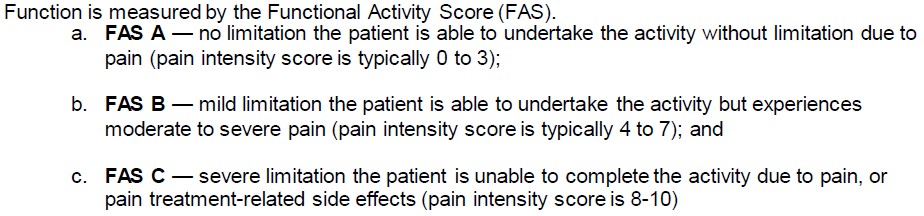 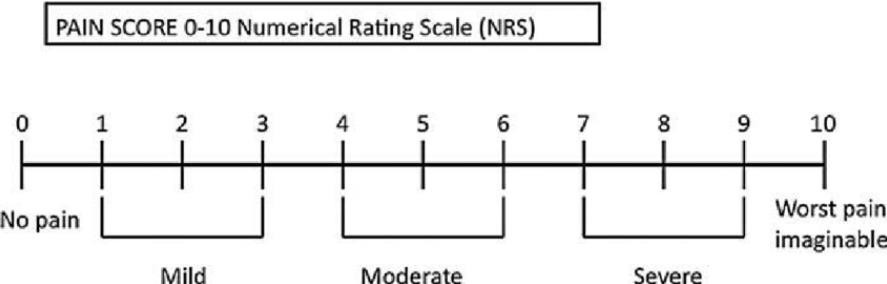 USER INFORMATION:
Refer to relevant assessment tools recommended by your health service (E.g. EMR or paper chart)
Assessment tools
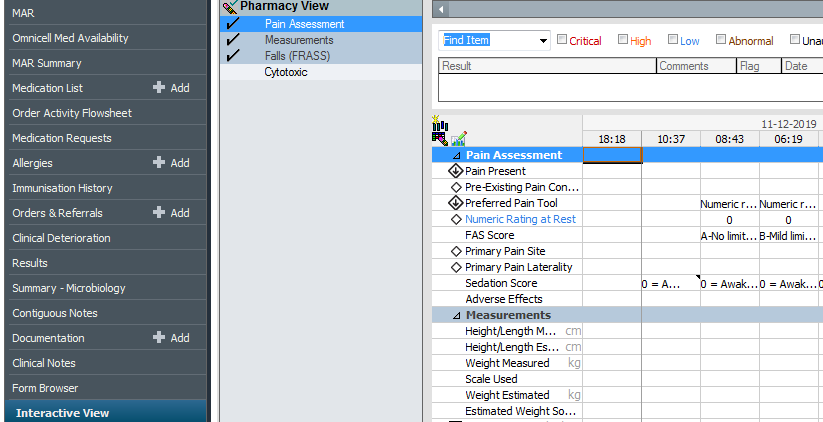 Optimal use of analgesics
USER INFORMATION:
Refer to relevant analgesic ladders to your health service
Analgesic ladder
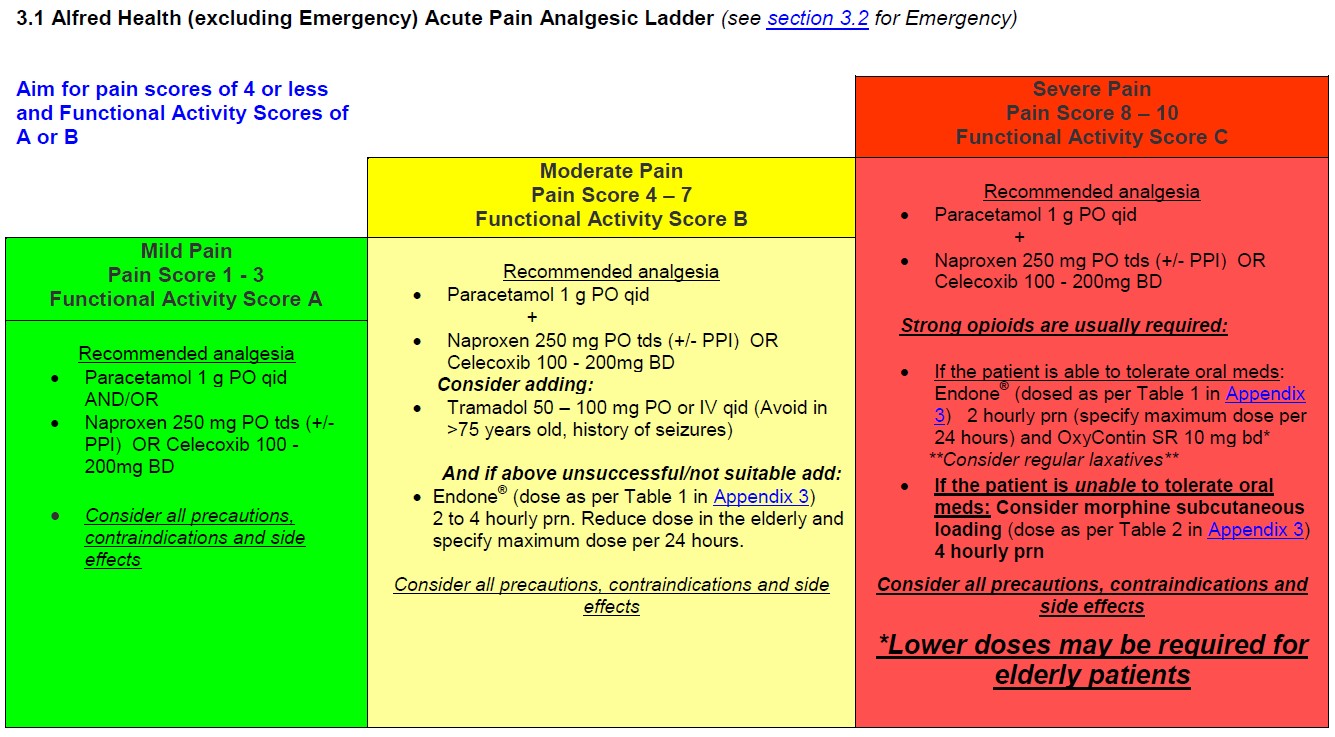 USER INFORMATION:
Refer to relevant analgesic guidelines to your health service (IV Paracetamol guideline) or add in relevant considerations for NSAID’s for your health service (e.g. specific surgical unit information)
Simple Analgesics
Paracetamol
Backbone of analgesic regimens
Reduce daily dose if underweight, malnourished, frail, elderly, or severe  liver disease
NSAID’s
Add on where possible
Naproxen preferred (or ibuprofen); celecoxib if high risk of bleeding/GI  effects IV options: parecoxib / ketorolac
Care in the older patient, renal impairment, high cardiovascular or  thrombosis risk (naproxen least risk), bleeding risk
Short duration of use (up to 2 weeks)
Consider PPI in patients at high risk of GI adverse effects
USER INFORMATION:
Refer to relevant analgesic guidelines to your health service (e.g. opioid-related constipation guideline)
Opioid Analgesics
General principles
Effective in acute pain; not in chronic non-cancer pain
Age, rather than weight, to guide dose
One strong opioid at a time
Prescribe regular laxatives 
Limit use of slow-release opioids to prolonged painful situations such as major surgery or multi-trauma patients2
1. Dowell et al. MMWR Recomm Rep 2016;65
2. http://www.anzca.edu.au/resources/endorsed-guidelines/position-statement-on-the-use-of-slow-release-opio
Opioid Analgesics
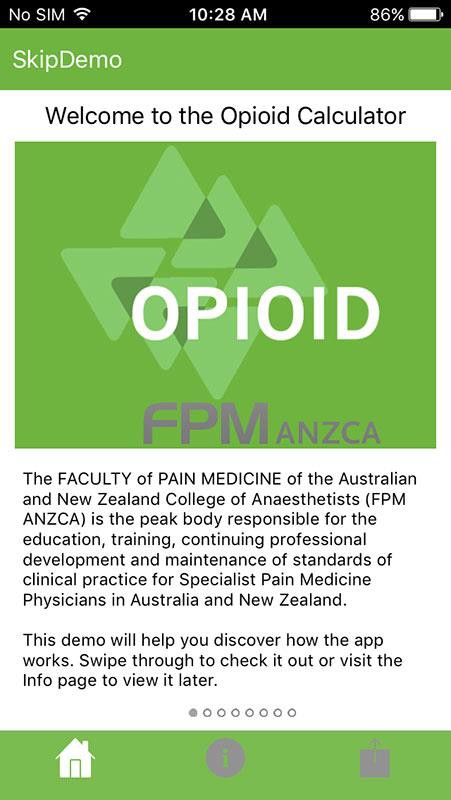 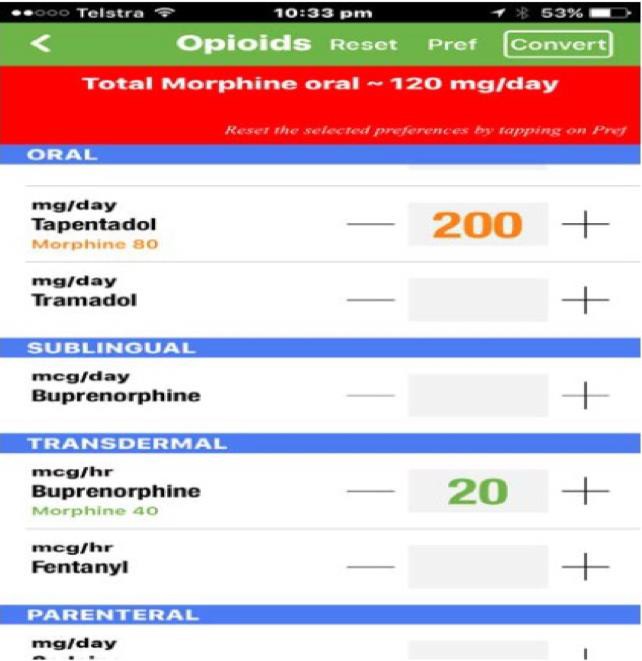 Be familiar with oral Morphine Equivalent Daily Dose (oMEDD)
FPM Opioid calculator app
Minimise high doses
Switching between opioids or routes of admin - 50% equivalent dose
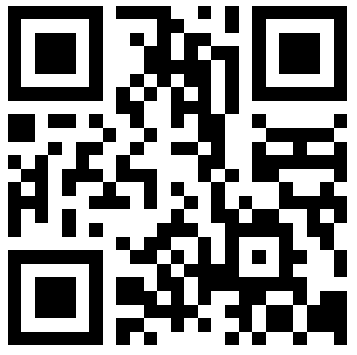 USER INFORMATION:
Refer to relevant analgesic guidelines to your health service (e.g. Tapentadol Guideline or Neurosurgery Unit specific guidelines)
Less µ potent opioids with dual activity
More µ potent opioids
USER INFORMATION:
Refer to relevant analgesic restrictions to your health service (e.g. Buprenorphine for management of acute pain)
Restricted to specialist pain services use
Adjunct analgesics
In opioid tolerant, opioid resistant pain and neuropathic pain
Clonidine
Alpha-2 adrenoreceptor antagonist with sedative, anxiolytic,  analgesic and haemodynamic-stabilising effects
Monitor SBP
IV = PO
Anti-neuropathics
Pregabalin +/- Tricyclic/(S)NRI antidepressants
Reduce dose in elderly and frail, renal impairment (pregabalin),  concomitant CNS depressants
Continue for 6-12 weeks, except to opioid spare post-op max 7 days
USER INFORMATION:
Refer to relevant specialist services to your health service, contact details and referral pathways
Specialist Services
Acute Pain Service (APS), Registrar #1234
Severe pain not controlled on usual analgesics
Acute pain & opioid tolerant
Neuropathic pain
Moderate or high risk on the Opioid Risk Tool
Requiring specialised analgesia e.g. PCA, epidural, paravertebral
Alcohol and Other Drugs (AOD), Registrar #4567
AOD Clinical Nurse #7286
After-hours DACAS* 1800 812 804
Palliative Care, Registrar #8910
Chronic Pain Service
*DACAS - the Victorian Drug and Alcohol Clinical Advisory Service
USER INFORMATION:
Refer to relevant guidelines for de-escalation of analgesics to your health service
De-escalation of analgesics
General principles
De-escalate one (at most two) analgesics at a time
In acute-on-chronic pain, aim to de-escalate to baseline
Rate of de-escalation often based on
New steady state (4-5 half lives of the agent)
Type of pain, response, side-effects and risk of adverse effects  (e.g. withdrawal syndrome)
If de-escalation cannot be completed in hospital, provide a clear medication management plan  to GP & patient
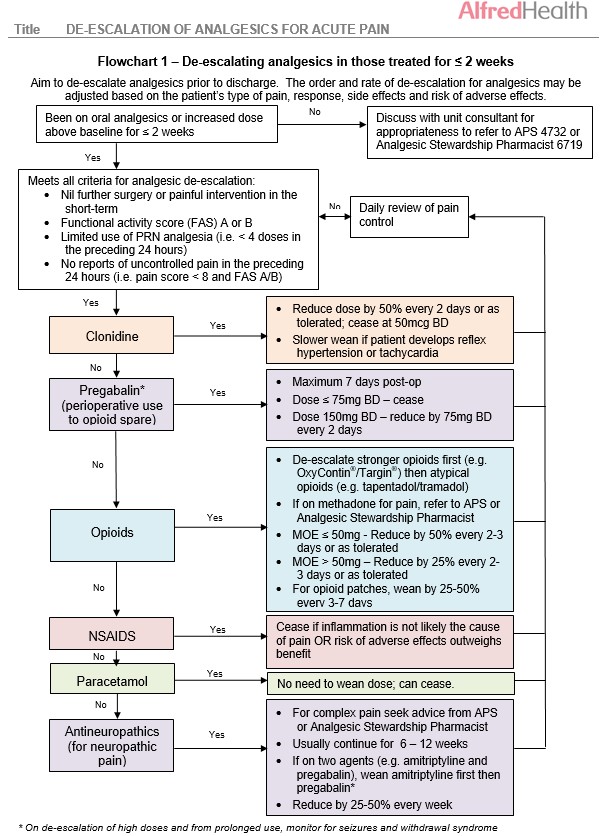 USER INFORMATION:
Refer to relevant guidelines for de-escalation of analgesics to your health service
USER INFORMATION:
Refer to relevant guideline for discharge of patients with opioid analgesics and provide specific guidance on quantity of immediate release opioids at discharge
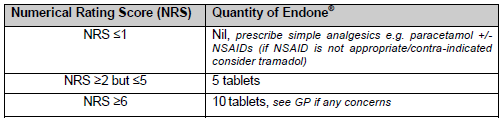 Considerations for discharge
Short-stay surgical patients don’t need slow-release or strong opioids
Prescribe necessary quantities, not full packs
Assess number of PRN doses in last 24-48 hours and supply 3-5 days
Provide a specific analgesic medication management plan to the patient  and their GP in the medical discharge summary including
Indication, duration, weaning/cessation plan, quantity
USER INFORMATION:
Refer to examples relevant to your discharge processes
Considerations for discharge
Provide a specific analgesic medication management plan to the patient  and their GP in the medical discharge summary including
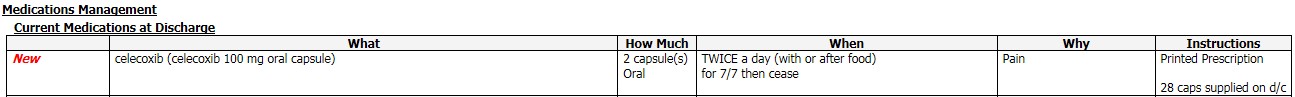 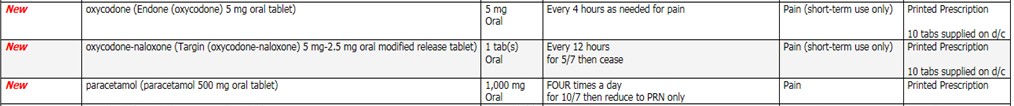 USER INFORMATION:
Refer to examples relevant to your discharge processes or resources and how clinicians can find them
Analgesic leaflets for patients
Available in various languages; paper copies in Pharmacy/wards
Electronic copies available on Intranet
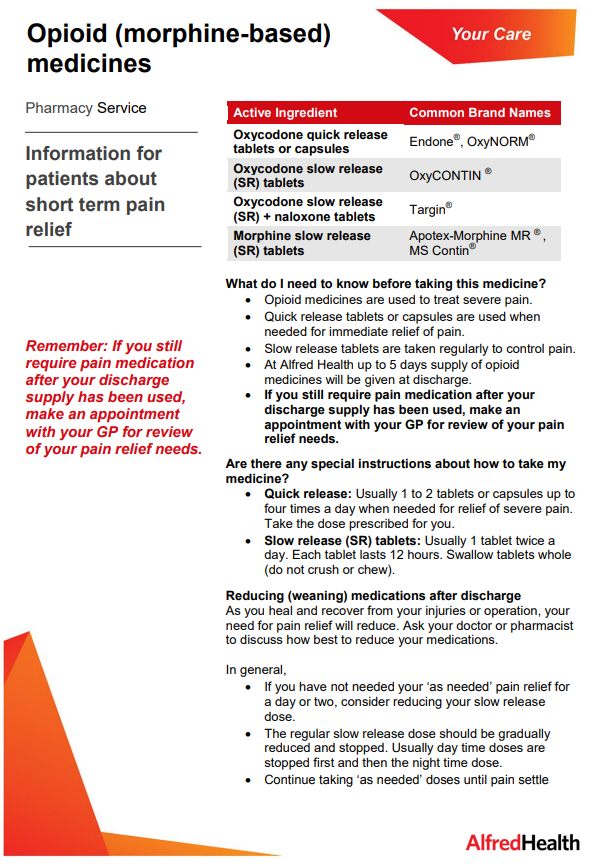 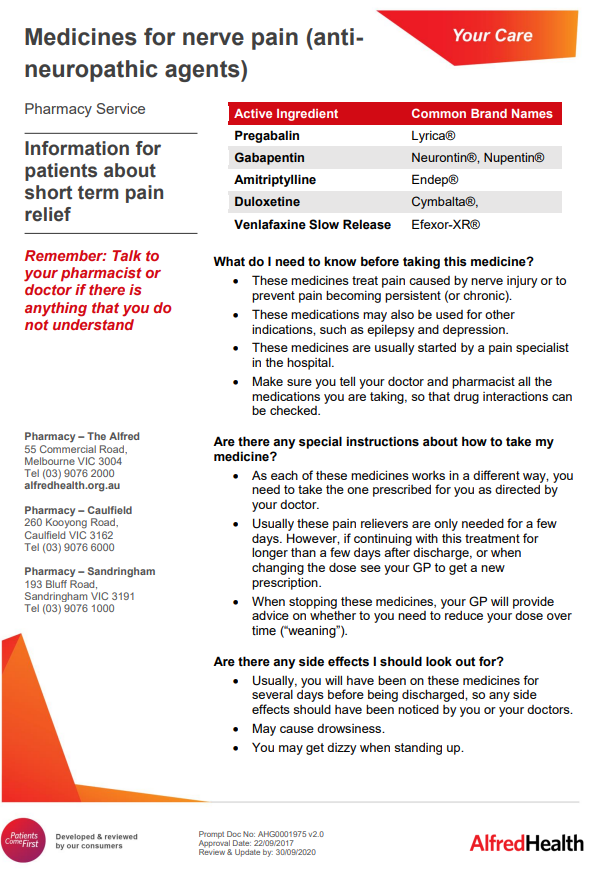 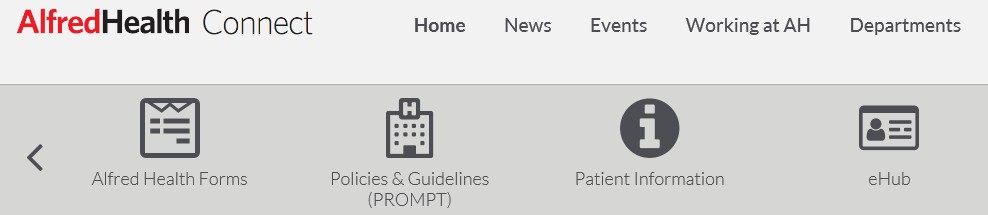 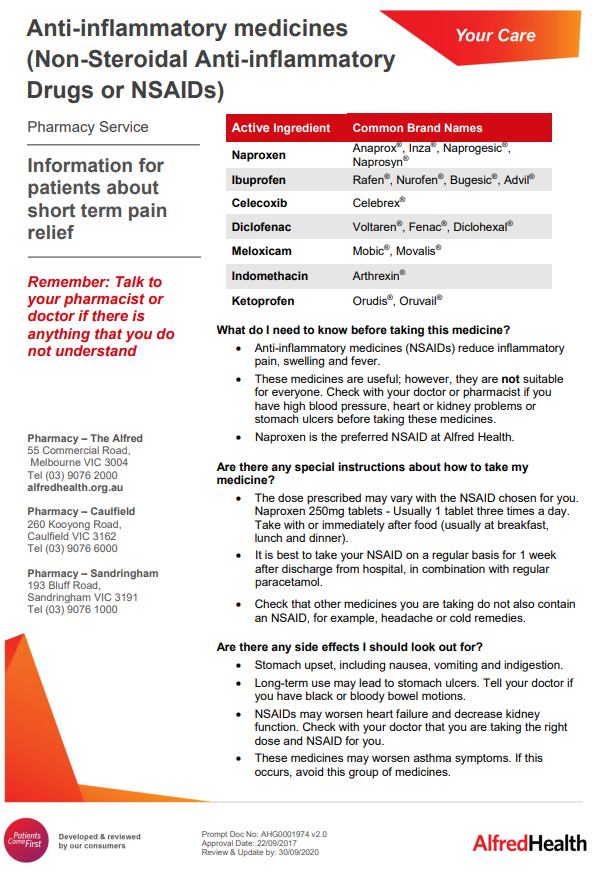 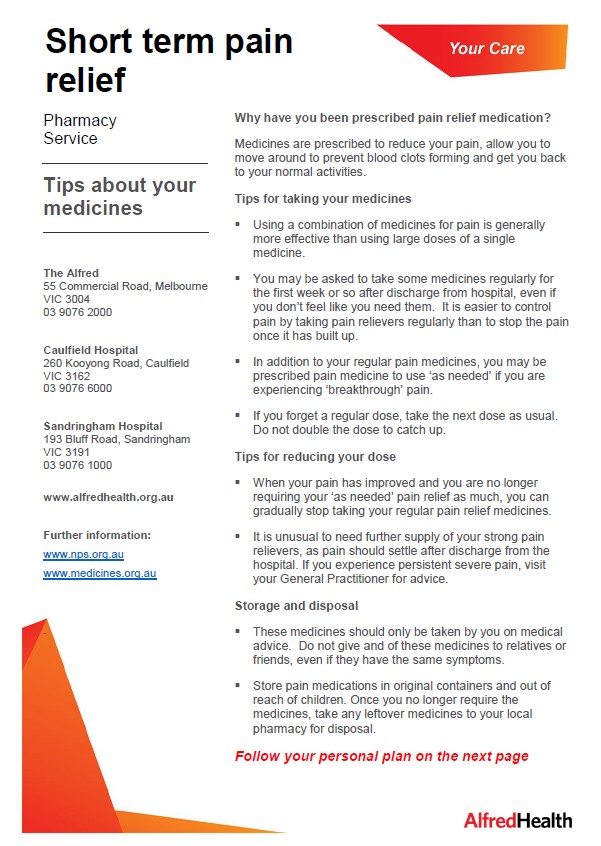 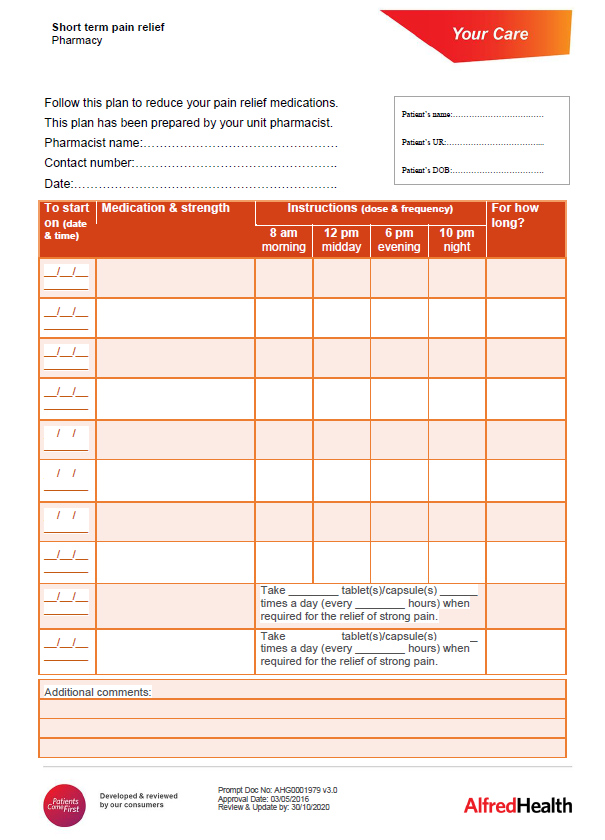 Summary
Undertake regular pain assessment
Utilise non-pharmacological and pharmacological  management
Multimodal analgesic regimen consisting of
paracetamol +/- NSAID +/- (weaker) opioid
Provide short-term pain management plan including de- escalation after surgery
Monitor closely for risk of opioid harms/misuse
USER INFORMATION:
Refer to relevant guidelines
Relevant guidelines